الجملةُ الاسميّةُتدريبات الكتيّب
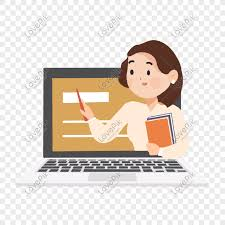 الأهداف:
1- أن يتعرّف الطّالب ركني الجملة الاسميّة.
2- أن يعرب المبتدأ والخبر إعرابا تامًّا.
الْجملةُ الاسميّةُ(المُبتدأ والخبر)
* الْجملةُ الاسميّةُ: هي الْجملة الّتي تبدأُ باسمٍ، وتتكوّنُ مِن ركنينِ أساسينِ هما: المبتدأ والخبر.

-الشّوارعُ واسعةٌ.                  -الميادينُ فسيحةٌ.                         -الأضواءُ خافتةٌ.

- ما نوعُ كلّ جملةٍ من الْجملِ السّابقة؟  
- لماذا تسمّى جملةً اسميّةً؟  
- ما الاسمُ الّذي ابتدأتْ به الْجمل السّابقة؟ 
- ماذا نسمّي الاسمَ الّذي تبدأُ به الْجملة الاسميّة؟
نستنتجُ ممّا سبقَ أنَّ:
-الشّوارعُ واسعةٌ.    
                -الميادينُ فسيحةٌ.                 
-الأضواءُ خافتةٌ.
الاسمَ الّذي يقعُ في بدايةِ الْجملةِ يسمّى مبتدأ.
- هل أحصلُ على معنى تامّ بذكرِ المبتدأ فقط؟  
ما الْكلمةُ الّتي تممتْ معنى الْجملةِ، وأخبرتنا عن المبتدأ؟ 
- ماذا نسمّي الاسمَ الّذي يخبرُ عن المبتدأ ويعطي معنًى تامًّا للجملةِ؟ 
     
      * المبتدأُ: اسمٌ مرفوعٌ يقعُ في أوّل الْجملةِ، ونريدُ أنْ نخبرَ عنهُ.
     * الخبرُ: اسمٌ مرفوعٌ نخبرُ بهِ عن المبتدأِ، وبهِ تتمُّ الجملةُ.
- ركنا الْجملةِ الْاسميّةِ:(المبتدأ+الخبر)
علاماتُ رفع المبتدأ والخبر:
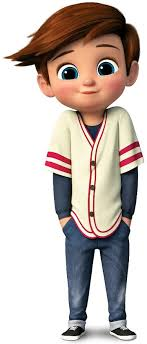 الضّمةُ للاسمِ الْمفردِ الْمذكّر: 

 الْمؤمنُ متوكّلٌ على اللهِ.

الْمؤمنُ: مبتدأ مرفوع وعلامة رفعه الضّمة الظّاهرة على آخره.

متوكلٌ: خبر الْمبتدأ مرفوع وعلامة رفعه الضّمة الظّاهرة على آخره، والثّانية للتّنوين.
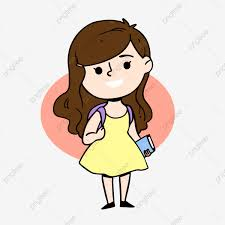 الضّمةُ للاسمِ الْمفردِ المؤّنث:

الطّالبةُ مجتهدةٌ في دروسِها.

الطّالبةُ: مبتدأ مرفوع وعلامة رفعه الضّمة الظّاهرة على آخره.
مجتهدةٌ: خبر الْمبتدأ مرفوع وعلامة رفعه الضّمة الظّاهرة على آخره، والثّانية للتّنوين.
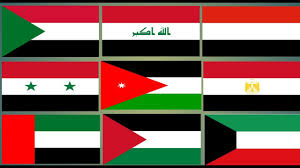 الضّمةُ لجمعِ التّكسير:
الأعلامُ مرفرفةٌ.

الأعلامُ: مبتدأ مرفوع وعلامة رفعه الضّمة الظّاهرة على آخره.
مرفرفةٌ: خبر الْمبتدأ مرفوع وعلامة رفعه الضّمة الظّاهرة على آخره، والثّانية للتّنوين.
الضّمةُ لجمعِ المؤّنث السّالم:

الطّبيباتُ مخلصاتٌ.
الطّبيباتُ: مبتدأ مرفوع وعلامة رفعه الضّمة الظّاهرة على آخره.
مخلصاتٌ: خبر الْمبتدأ مرفوع وعلامة رفعه الضّمة الظّاهرة على آخره، والثّانية للتّنوين.
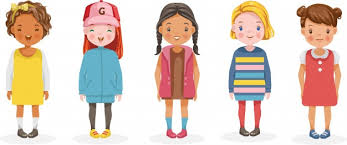 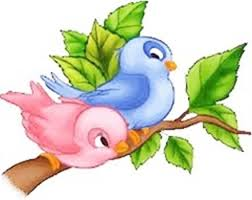 الألف للمثنّى المذكّر والمؤنّث:
العصفورانِ مغرّدانِ.

العصفورانِ: مبتدأ مرفوع وعلامة رفعه الألف؛ لأنّه  مثنّى.
مغرّدان: خبر الْمبتدأ مرفوع وعلامة رفعه الألف؛ لأنّه مثنّى.
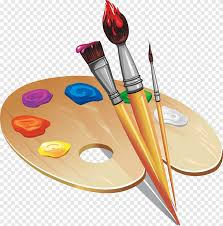 الواو لجمع المذّكر السّالم.

الرّسامونَ بارعونَ.
الرّسامونَ:  مبتدأ مرفوع وعلامة رفعه الواو؛ لأنّه  جمع مذكّر سالم.
بارعونَ:خبر المبتدأ مرفوع وعلامة رفعه الواو؛ لأنّه  جمع مذكّر سالم.
التّدريبات
السّؤال الأول: أكمل الفراغَ بوضع المبتدأ أو الخبر المناسب مع الضّبط التّام:
1. العصفورُ   --------------------.
2. -----------  لذيذةٌ.
3. الطّالبانِ -----------.
4. ----------  نورٌ.
5. الْفلاحونَ ------------.
6. الْعاملاتُ -------------.
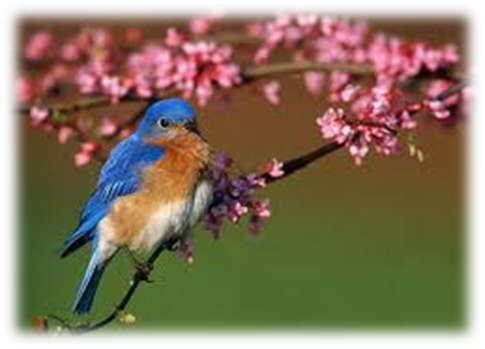 1. العصفورُ  جميلٌ.
2. الكعكةُ لذيذةٌ.
3. الطّالبانِ مُجتهدانِ.
4. العِلْمُ نورٌ.
5. الْفلاحونَ نشيطونَ.
6. الْعاملاتُ مُثابراتٌ.
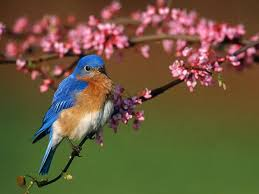 السّؤال الثاني: أعرب الجمل الآتية إعرابًا تامًّا:

أ.  الْمُناخُ معتدلٌ.
الْمُناخُ: --------------------------------------------
معتدلٌ : -------------------------------------------
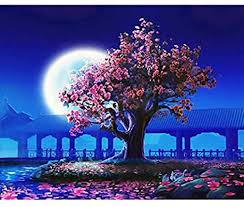 أ.  الْمُناخُ معتدلٌ.

-الْمُناخُ: مبتدأ مرفوع وعلامةُ رفعهِ الضّمّةُ الظّاهرة على آخرهِ.
-معتدلٌ : خبر المبتدأ مرفوع وعلامة رفعهِ الضّمّة الظّاهرة على
آخرهِ والثّانية للتّنوين.
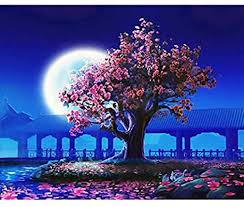 ب. الْكتابانِ ممتعانِ.

الْكتابانِ:--------------------------------
ممتعانِ:--------------------------------
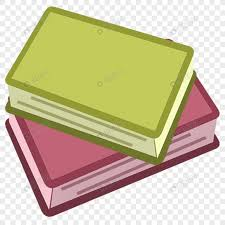 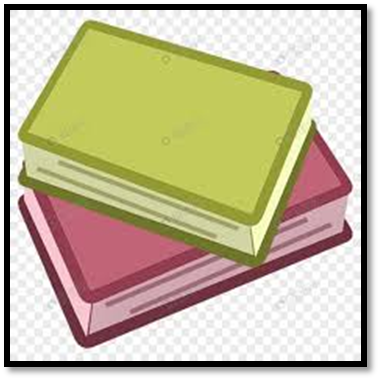 ب. الْكتابانِ ممتعانِ.

-الْكتابانِ: مبتدأ مرفوع وعلامة رفعه الألف؛ لأنّه  مثنّى.
-ممتعانِ: خبر الْمبتدأ مرفوع وعلامة رفعه الألف؛ لأنّه مثنّى.
ج. المنظرُ جميلٌ.

المنظرُ:-------------------------------------------- 
جميلٌ:---------------------------------------------
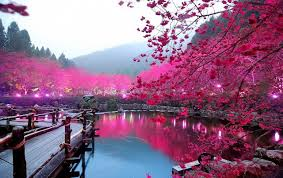 ج. المنظرُ جميلٌ.

-المنظرُ: مُبتدأ مرفوع وعلامة رفعهِ الضّمّةُ الظّاهرة على آخرهِ.

-جميلٌ: خبر المبتدأ مرفوع وعلامة رفعه الضّمّة الظّاهرة
 على آخره والثّانية للتّنوين.
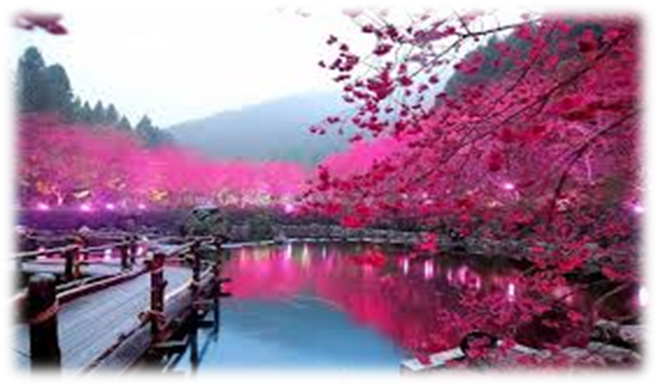 د – المعلّمونَ رائعونَ.

-المعلّمونَ:-------------------------------------------
-رائعونَ:----------------------------------------------
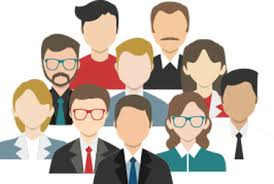 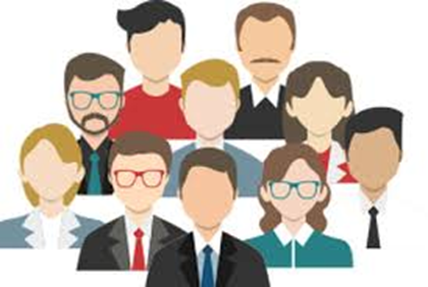 د- المعلّمونَ رائعونَ.

-المُعلّمونَ: مُبتدأ مرفوع وعلامةُ رفعهِ الواو ؛ لأنّه جمع مُذكّرٍ سالم.

-رائعونَ: خبرُ المُبتدأ مرفوع وعلامة رفعهِ الواو ؛ لأنّه جمع مُذكّرٍ سالم.